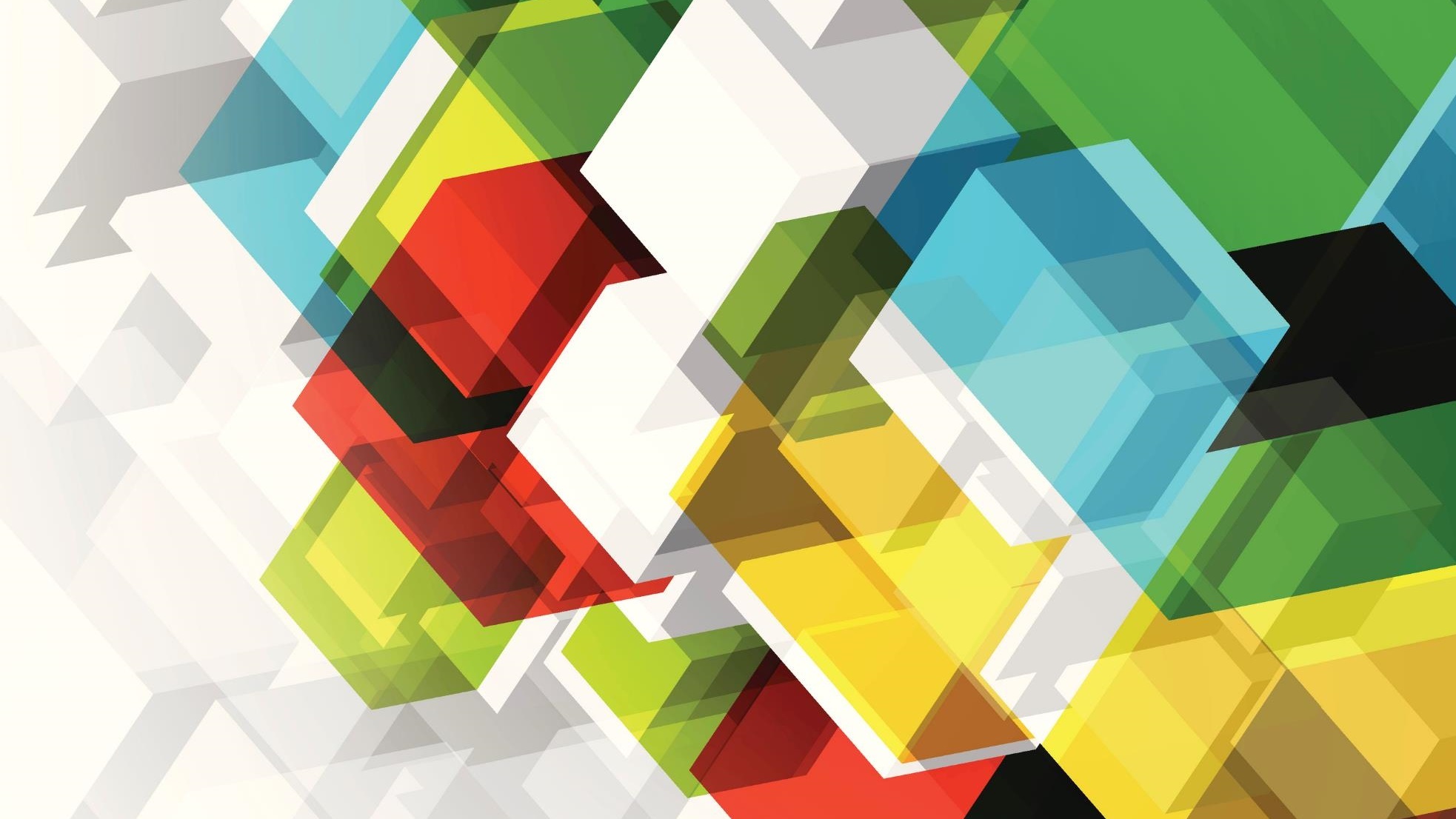 cómo vivir un estilo de vida saludable
Zackary Chaffins
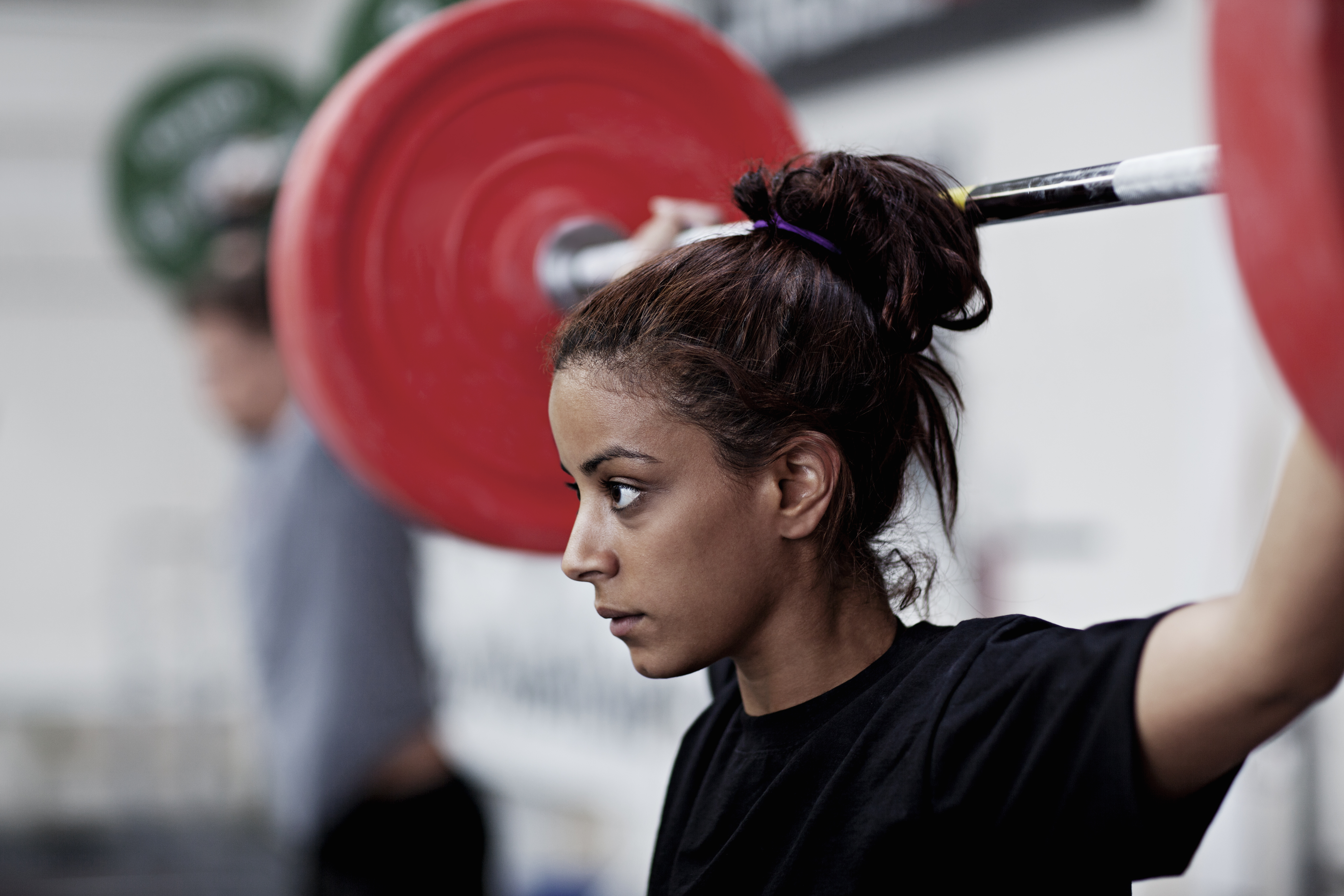 qué es saludable?
saludable es definido por estar físicamente active y comer bien.
cómo estar activo
Hay muchas maneras de mantenerse saludable, muchos de ellos son gratuitos. 
Los ejemplos. 
Correr nadar,  el ciclismo,  el excursionismo, futbol, basquetbol. Voleibol,  levanter pesas. 
hay muchas más formas de estar activo. encuentre lo que funciona para usted. el ejercicio puede reducir el estrés. y mejorar el bienestar. un estilo de vida activo también está en la cocina
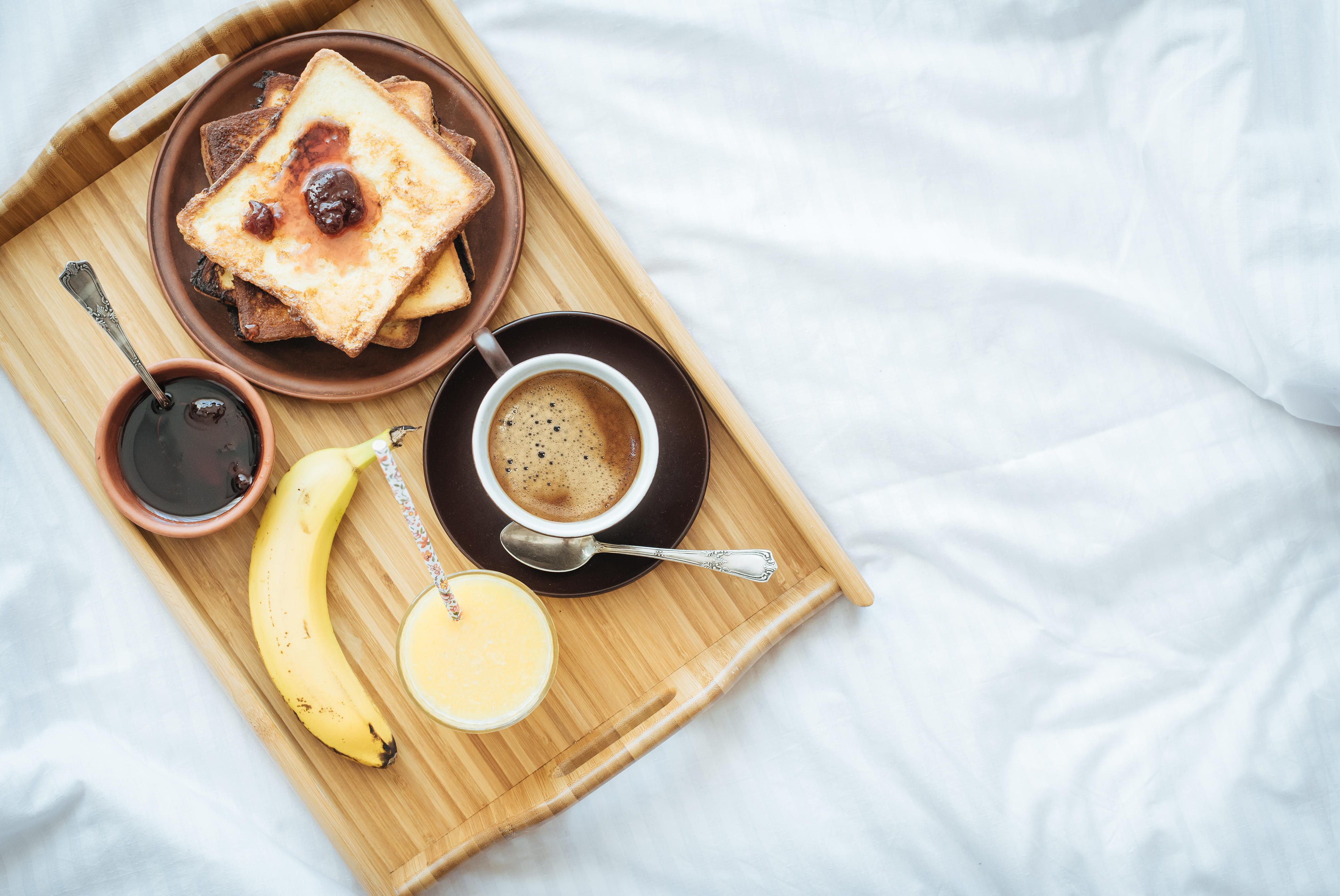 cómo comer sano
incluir frutas y verduras en su dieta. 
cortar comida rápida.
cocinar en casa.
prestar atención a las etiquetas de nutrición.